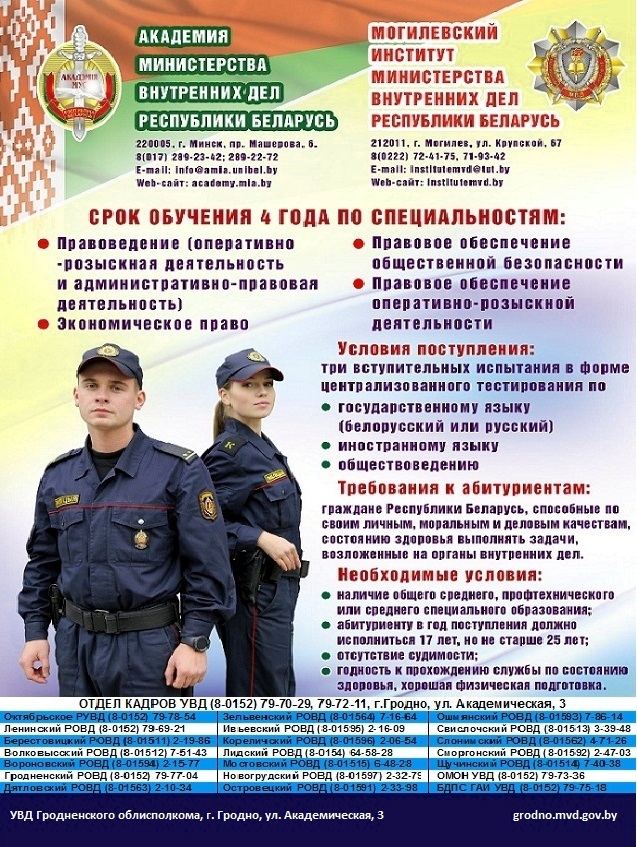 Волковысский отдел Департамента охраны 
МВД Республики Беларусь

г. Волковыск, ул. Советская, 42
тел. (8 01512) 6 32 96,  (8029) 288 37 17